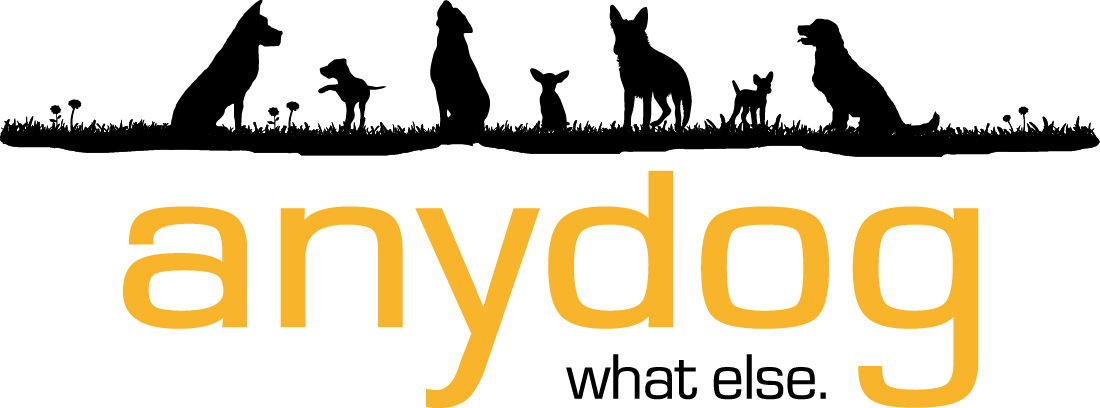 An folgenden Wochenenden im 2024 ist unsere Pension geschlossen:

17. - 18. Februar 2024
2. - 3. März 20 24
16. - 17. März 2024
27. - 28. April 2024
4. - 5. Mai 2024
8. - 9. Juni 2024
22. - 23. Juni 2024
24. - 25. August 2024
14. - 15. September 2024
28. - 29. September 2024
2. - 3. November 2024
16. - 17. November 2024
30. November – 1. Dezember 2024